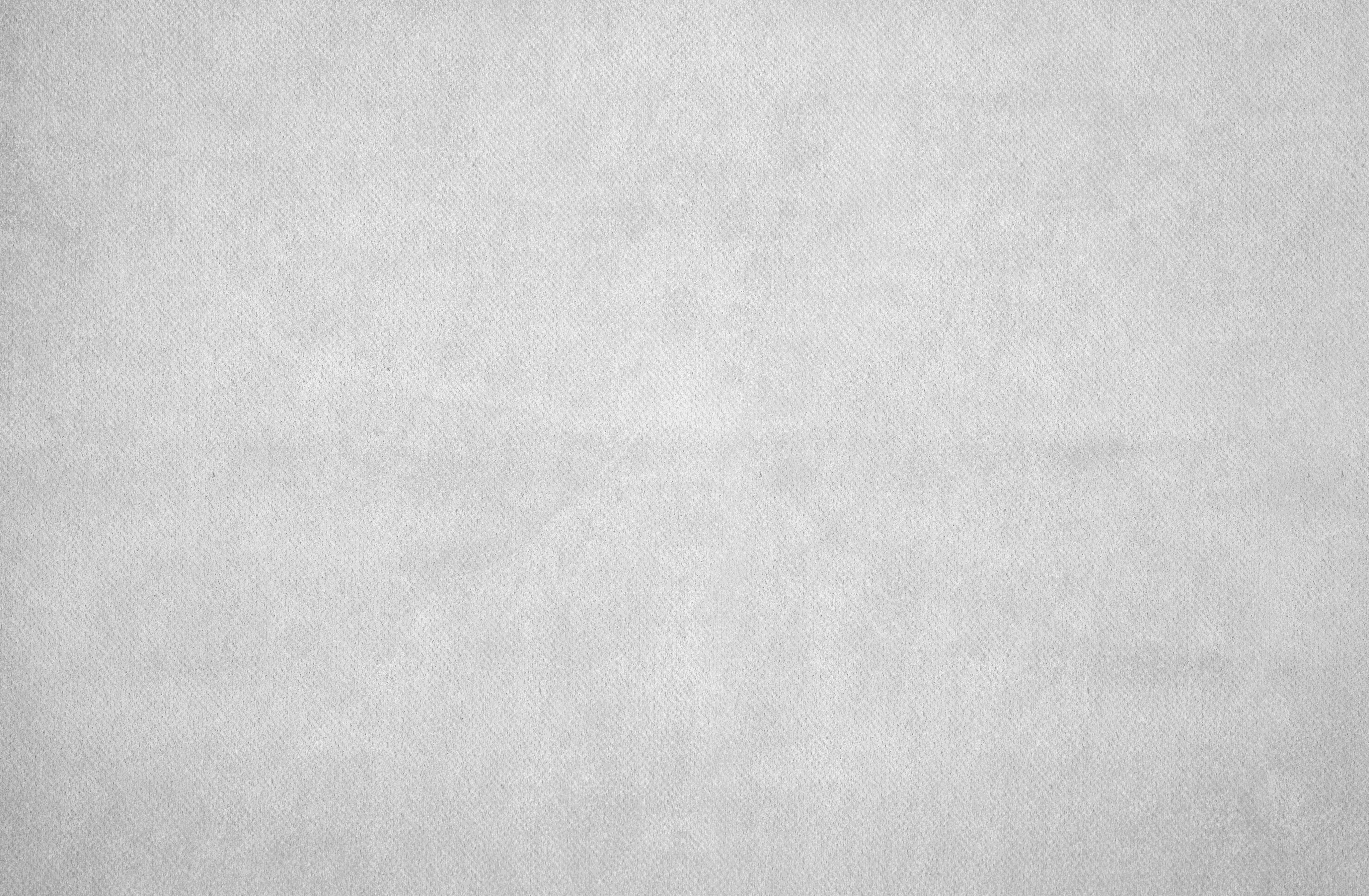 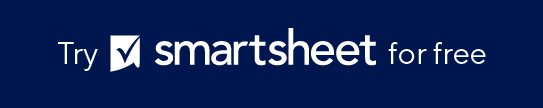 5-Year Strategic Business Plan Presentation Template
ORGANIZATION NAME
5-YEAR STRATEGIC PLAN 20XX–20XX